BÀI GIẢNG:                            SUY THẬN MẠN
GV: Ths.Bs Nguyễn Phúc học
Nhóm thực hiện: Nhóm 15
SUY THẬN MẠN
Mục tiêu học tập
- Nêu được nguyên nhân và cơ chế bệnh sinh của suy thận mạn
- Trình bày được triệu chứng và phương pháp điều trị suy thận mạn
I. ĐỊNH NGHĨA
Bệnh thận mạn tính: tổn thương thận ( Bất Thường xét nghiệm, hình ảnh học thận) hoặc GFR<60ml/ph/1.73 m2 da kéo dài hơn 3 tháng 
STM : giảm dần và không hồi phục chức năng :
	+ Đào thải sản phẩm chuyển hóa,độc chất
	+ Duy trì nước và điện giải
	+ Chức năng nội tiết
Nguyên nhân 
khác
II. NGUYÊN NHÂN
1.Nguyên 
Nhân
Đái tháo 
Đường
Và tim mạch
Viêm cầu 
Thận
III. CƠ CHẾ
Thuyết nephron nguyên vẹn: khi số lượng nephron chức năng giảm 75% thì mức lọc cầu thận giảm 50% so với mức bình thường, lúc này mới xuất hiện các triệu chứng của suy thận mạn.
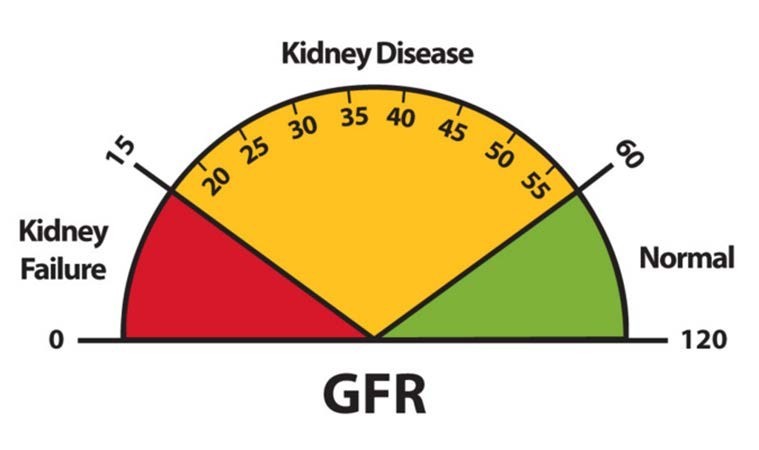 II. CƠ CHẾ
Chỉ số Creatinine và GFR:
A. Creatinine
Là một chất thải mà máu tạo ra trong khi phân chia các tế bào trong quá trình hoạt động.
Mức Creatinine trong máu có thể thay đổi, mỗi một phòng xét nghiệm để một mức tiêu chuẩn bình thường riêng, nhưng thông thường để ở mức 0.6-1.2mg/dL
B. Định lượng chức năng thận
Đánh giá theo mức Creatinin
     VD: khi mức creatinine ở nam giới là 1.7mg/dL và nữ giới là 1.4mg/dL, nghĩa là chức năng thận còn 50%.
Dùng GFR để đánh giá mức độ suy giảm
      VD: GFR :thường chính xác hơn với bệnh nhân chức năng thận đã bị suy giảm
IV. SINH LÝ BỆNH
Đơn vị hoạt động: nephron
Bricker: khi nephron bị tổn thương→nephron lành mạnh phì đại, tăng độ lọc.
+80% nephron bị tổn thương: thời kỳ bù trừ
+>90% nephron bị tổn thương: suy thận nổi bật
Có sự kết hợp giửa cầu thận - ống thận
Gia tăng áp lực máu ở các nephron còn lại – xơ cầu thận – suy thận giai đoạn cuối
V. TRIỆU CHỨNGBệnh suy thận mạn biểu hiện với 8 triệu chứng:
1. Biểu hiện tiêu hoá:
Nôn, ói mửa, nấc cụt, lở loét niêm mạc vùng miệng, viêm tuyến mang tai.
Nặng hơn là biểu hiện loét dạ dày, ruột non, xuất huyết tiêu hoá, viêm tuỵ ...
2. Biểu hiện tim mạch:
Suy tim ứ huyết
tăng huyết áp
Phù phổi cấp:
Viêm màng ngoài tim, đôi khi có tràn dịch gây ép tim.
3.Biểu hiện thần kinh:
Biểu hiện về TKTW:mất ngủ, ngủ gà, giảm trí nhớ….
Biểu hiện TK ngoại vi: thường rối loạn cả vận động lẫn cảm giác, đối xứng và ở phần xa, chân bị nhiều hơn tay.
4.Biểu hiện dị trưởng xương:
Hay gặp đau xương, nhất là vùng lưng, gối, bẹn và chân.
Dễ gặp gãy xương bệnh lý như gãy cổ xương đùi, xẹp cột sống.. vì loãng xương,xơ hoá, nhuyễn, viêm xương gây nên.
V. TRIỆU CHỨNG
5.Biểu hiện huyết học:
-Thiếu máu
- Rối loạn đông máu
- Huyết tán
Giảm khả năng miễn dịch
6.Biểu hiện xáo trộn nước 
điện giải:
+Nước: Người bị suy thận
khả năng cô đặc hoặc pha
loãng nước tiểu bị giới hạn 
+ Chất điện giải:
	- Natri
	- Kali
7.Xáo trộn thăng bằng kiềm toan:
- Thường chỉ xảy ra ở suy thận giai đoạn cuối: Nguy cơ bị toan chuyển hoá
- Nguy cơ kiềm chuyểnhoá: hay gặp khi điều trị quá trớn.
8.Biểu hiện ở da:
- Da thường bị khô, ngứa và nếu vệ sinh kém có thể thấy hiện tượng muối sương (uremic frost) doure biến thành NH3 và kết tinh lại ở ngoài da.
VI. TIẾN TRIỂN
1.1/Giai đoạn 1:
Thận bị tổn thương, GFR bình thường (90 hoặc caohơn). Thận có thể bị tổnthương trước khi chỉ sốGFR giảm. Trong giai đoạn đầu, mục tiêu chữa trị là giảm tiến triển bệnh, và giảm nguy cơ mắc các bệnh về tim mạch.
1.2/Giai đoạn 2:
Thận bị tổn thương nhẹ, GFR giảm (60 đến 89).
Khi chức năng thận bắt đầu suy giảm, có thể ước tínhtiến triển của suy thận và tiếptục chữa trị để giảm nguy cơ các biến chứng khác.
1.3.Giai đoạn 3:
GRF giảm (30 đến 59).
Khi suy thận đã tiến triển đến mức này, thiếu máu và các bệnh về xương có thể xuất hiện.
1.4.Giai đoạn 4:
GFR giảm nghiêm trọng (15 đến 29). Tiếp tục chữa trị các biến chứng do  suy thận gây ra, bắt đầu phải tính đến các biện pháp chữa trị để thay thế cho thận bị hư tổn.
1.5.Giai đoạn 5:
Suy thận hoàn toàn (GFR thấp hơn 15). Khi thận không còn hoạt động nữa, cần phải lọc máu hoặc cấy ghép thận mới.
VI. TIẾN TRIỂN
2. Dạng & thể lâm sàng
2.1. Dạng bệnh gồm hai loại:
+Dạng STM có thể hồi phục được (hay gặp trên bệnh thận ngoại khoa..)
+Dạng suy thận mãn không hồi phục.
*Tất cả hai dạng đều có thể diễn biến theo 5 thể lâm sàng .
VI. TIẾN TRIỂN
2.2.Thể bệnh:
2.2.1.Thể âm ỉ:
- Không có biểu hiện lâm sàng đến tận khi vào giai đoạn cuối do cơ thể thích ứng tốt với các hiện tượng đạm huyết tăng, rối loạn nước điện giải ...
2.2.2Thể ổn định:
- Có rối loạn nhưng cơ thể giữ được ở mức ổn định lâm sàng trong thời gian dài từ 3 - 5 năm, khi có stress mới bột phát hoặc diễn biến nhanh sang giai đoạn cuối.
2.2.3.Thể diễn biến chậm:
- Hay gặp ở bệnh nhân viêm cầu thận, viêm bể thận hoặc thận đa nang, suy thận phát triển dần dần trong nhiều năm, có lúc nặng lên có lúc tạmthời đỡ đi
VI. TIẾN TRIỂN
2.2.4.Thể bột phát:
- Tức là có các đợt chức năng thận xấu đi nhanh, giữa các đợt là giai đoạn thoái lui (tuy nhiên trong giai đoạn thoái lui,chức năng thận không cải thiện được bao nhiêu mà chủ yếu chỉ là trên biểu hiện của triệu chứng lâm sàng- suy thận mãn rất hay gặp.
2.2.5.Thể diễn biến rất nhanh: 
- Hay gặp trong viêm thận ác tính, bệnh tiến triển nhanh khó phân biệt được các giai đoạn, thường tiến đến giai đoạn cuối chỉ sau 6-8 tháng, do phần lớn cầu thận bị viêm, các ống thận bị teo đét gây suy giảm nặng chức năng cô đặc và tăng nhanh đạm huyết.
VII. BIẾN CHỨNG
VIII. ĐIỀU TRỊ
1.Điều trị bảo tồn (không lọc máu, không gép thận)
1.Mục đích:
- Làm thuyên giảm các triệu chứng giúp bệnh nhân có cuộc sống sinh hoạt bình thường và làm chậm lại diễn tiến của suy thận cho tới khi bắt buộc phải lọc máu hay ghép thận.
2. Các biện pháp:
a. Nguyên tắc:
+ Phải được thiết lập từ sớm để khống chế các triệu chứng
+ Tránh những thuốc độc cho thận và thuốc cản quang dùng thuốc gắn phosphat để ngăn ngừa triệu chứng của tăng nặng tuyến cận giáp.
VIII. ĐIỀU TRỊ
VIII. ĐIỀU TRỊ
b. Các biện pháp:
Điều trị tăng huyết áp: Kết hợp điều trị bằng ức chế men chuyển, lợi tiểu, alpha và beta blocker là cần thiết để khống chế cao HA và trì hoãn tiến triển đến giai đoạn cuối của suy thận.

Điều trị suy tim: khi dùng digital phải rất thận trọng do dễ ngộ độc và lưu ý rằng OAP ở bệnh nhân suy thận mãn thường chỉ có thể giải quyết bằng lọc máu.

Khi xuất hiện các biến chứng nặng hơn hoặc xuất hiện suy dinh dưỡng dù đã điều trị bảo tồn toàndiện, hợp lý thì có chỉ định lọc máu, ghép thận cùng với tăng calory, protein...

Điều trị thiếu máu: Có thể dùng sắt, acid folic,sinh tố B6, androgen và erythopoetin.
Cảm ơn!
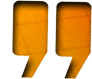 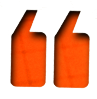